Mantle Convection and Plate Tectonics
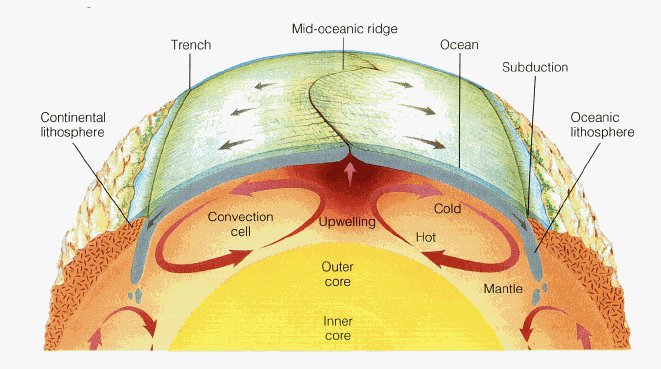 UPWELLING		beneath spreading ridges
DOWNWELLING	beneath subduction zones
THE PLATES	surface expression of 
					mantle convection
Convection in Miso Soup
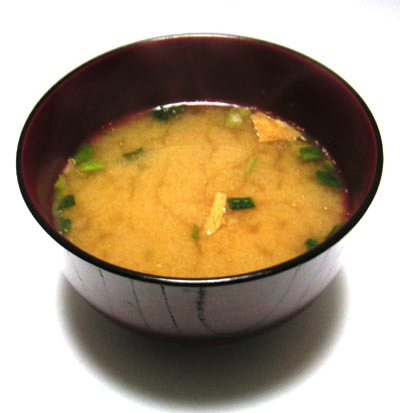 How Fast do the Plates Move?
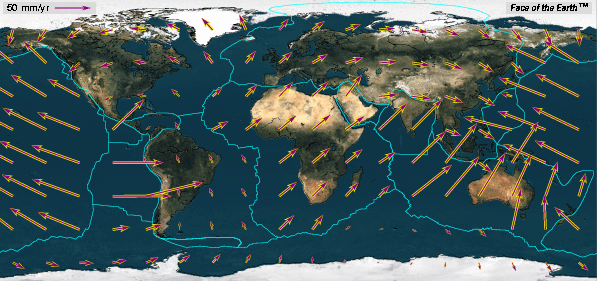 Plate Speeds
Atlantic Basin:	1-2 cm/yr
Indian Basin:		3-7 cm/yr
Pacific Basin:		5-10 cm/yr
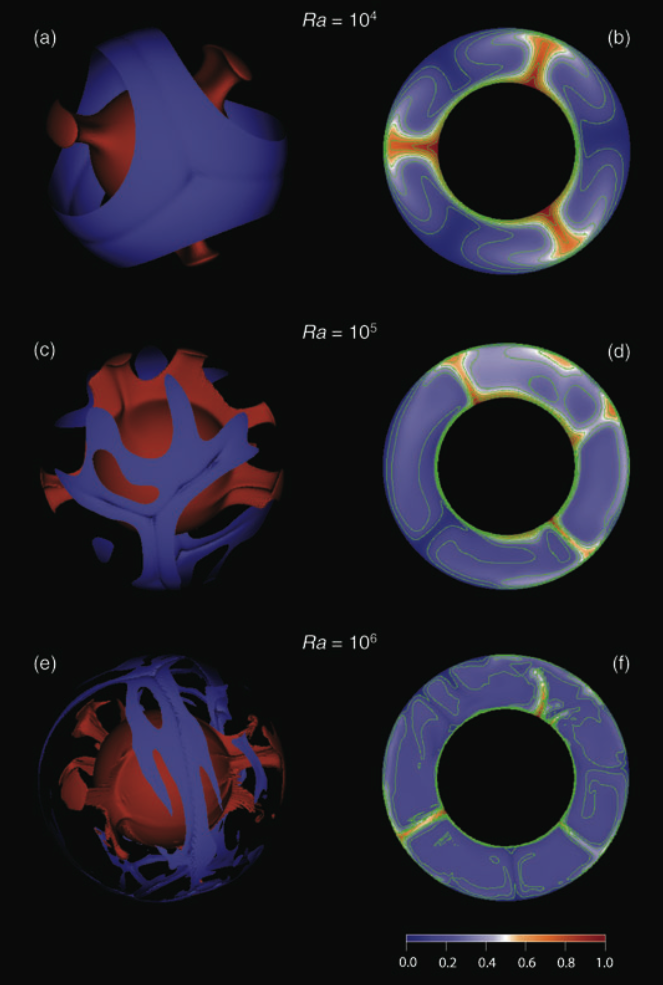 Mantle Convection:
How Vigorous?
Deschamps et al., 2010
The Rayleigh Number
(Ra) measures the vigor
of convection
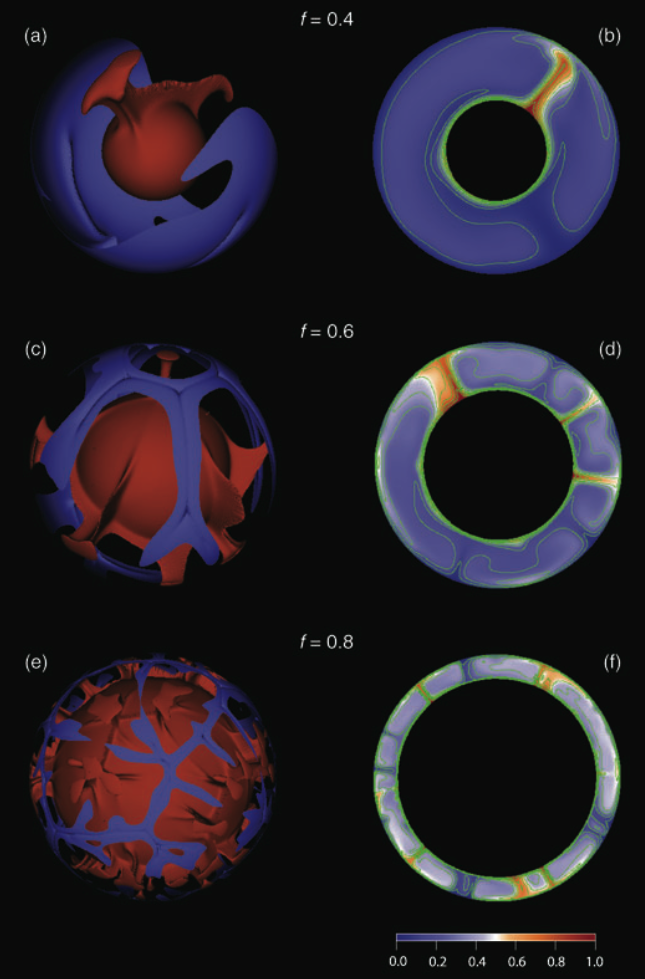 Mantle Convection:
Effect of Core Size
Ra =105
Deschamps et al., 2010
Convection cells form
with an aspect ratio 
greater than 1
Mantle Convection:
Effect of Internal Heating
Internal heating increases
the importance of the
top boundary layer
(the lithosphere)
Deschamps et al., 2010
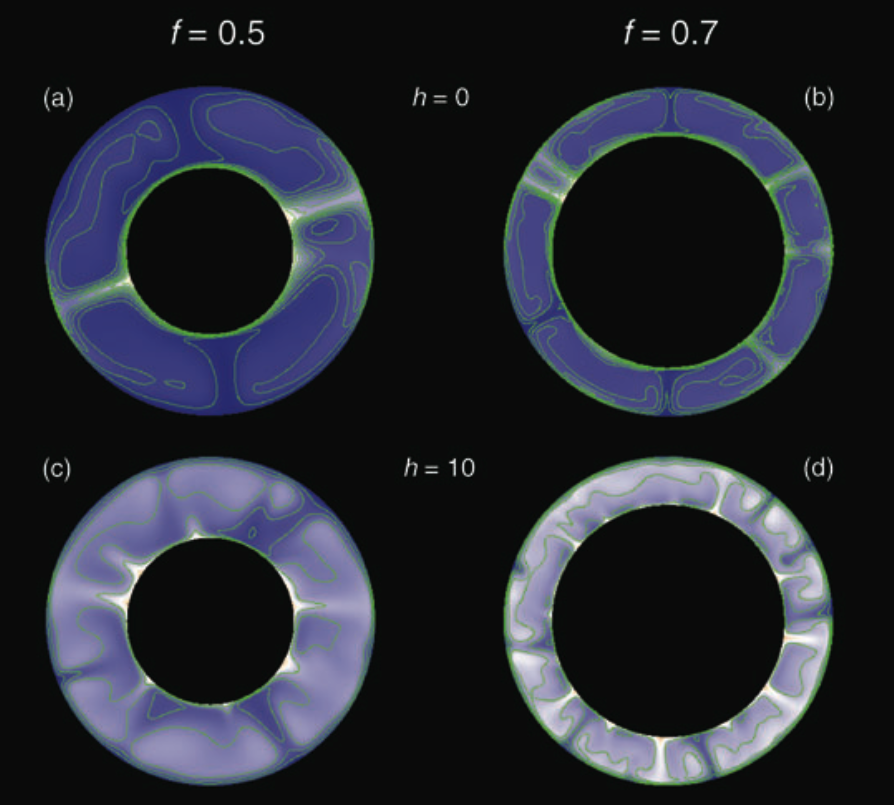 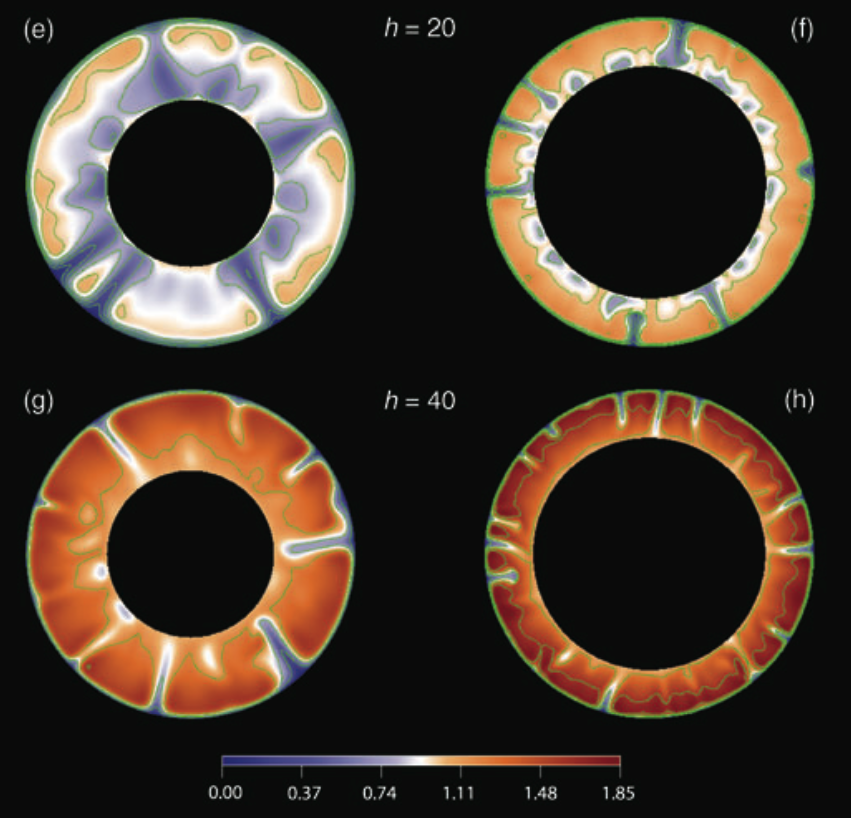 Plate Tectonics and Convection on other Planets?
Moon, Mars, Venus, Mercury: Surfaces are much
older than Earth's: Probably no plate tectonics

Instead, mantle convection may take a different form
Mars Topography
Model of Mars Convection
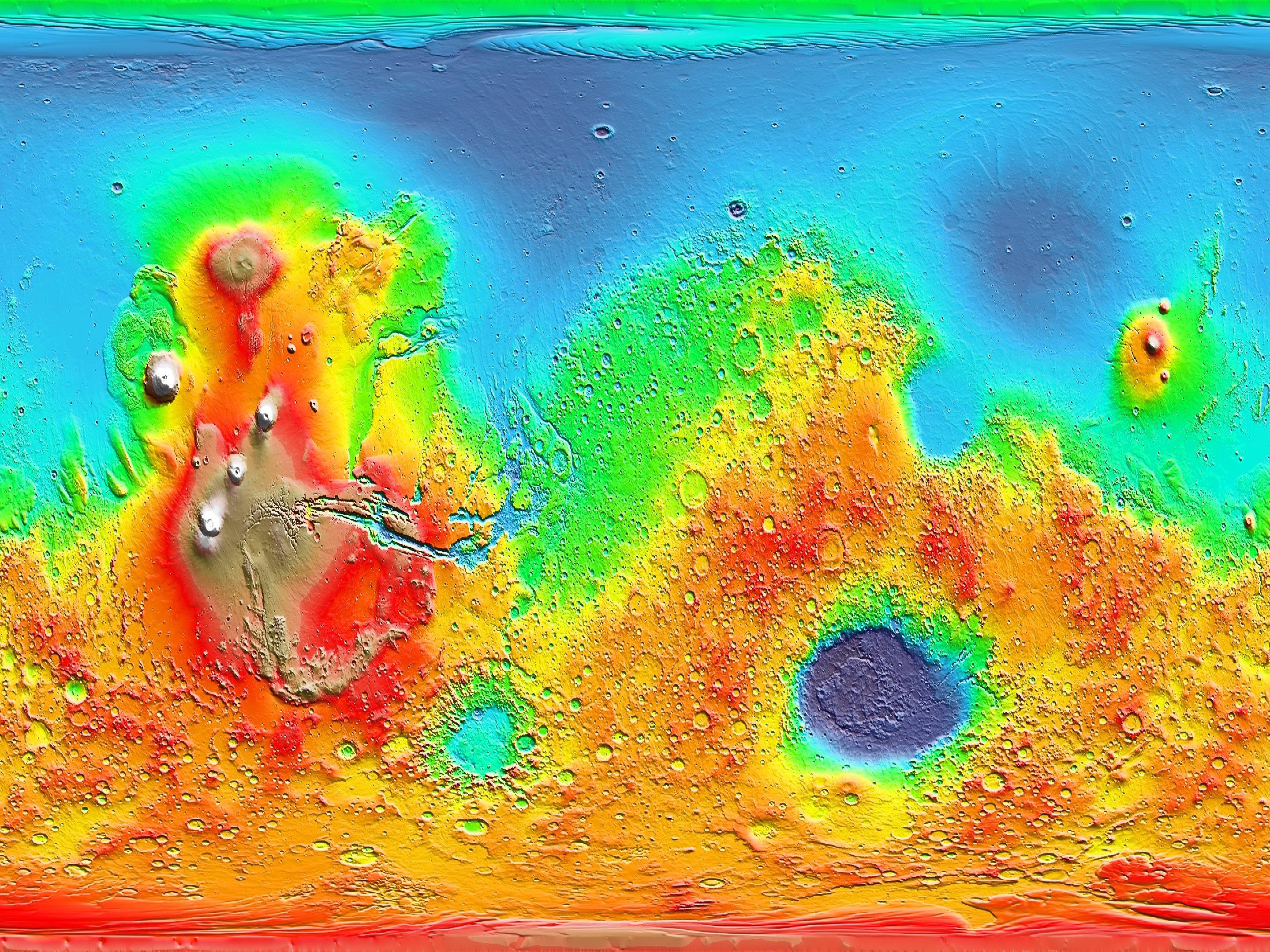 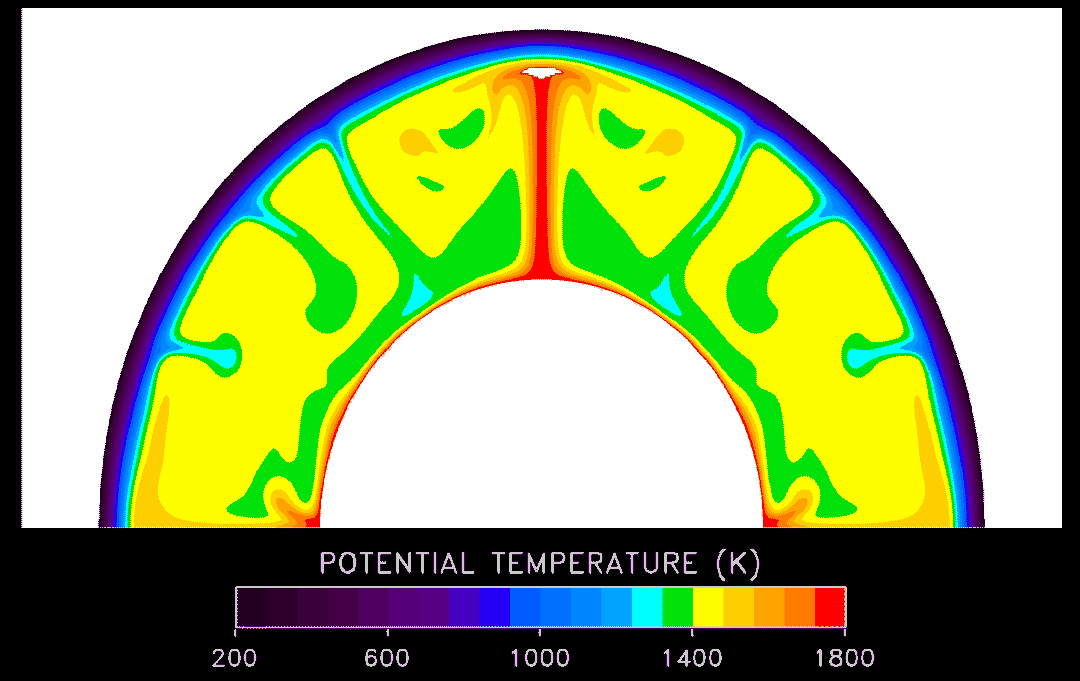 Icy convection on Enceladus
Mercury: Low Ra
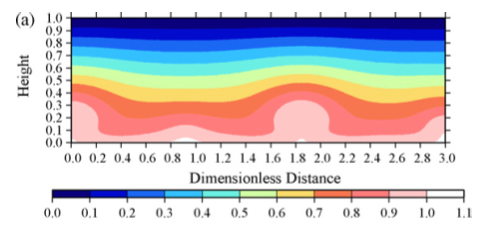 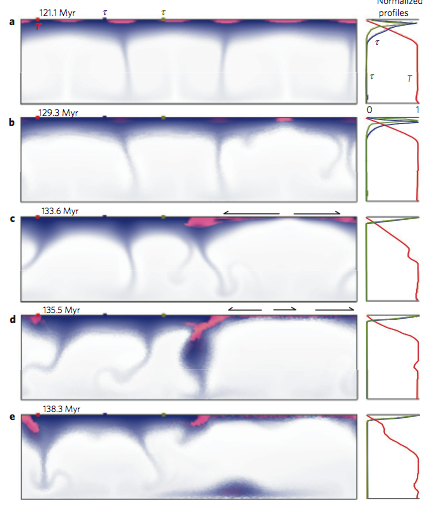 Redmond & King 2007
ONeill & Nimmo 2010
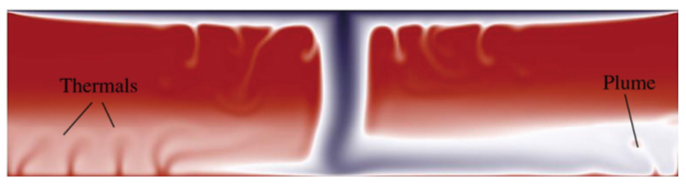 Episodic convection
on Venus

Robin et al., 2007
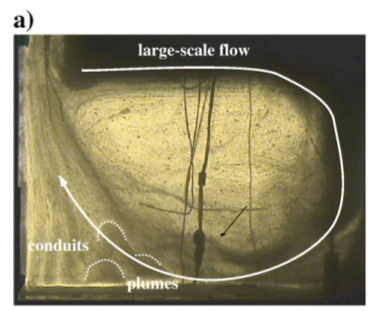 Exoplanets: Tidally-locked example
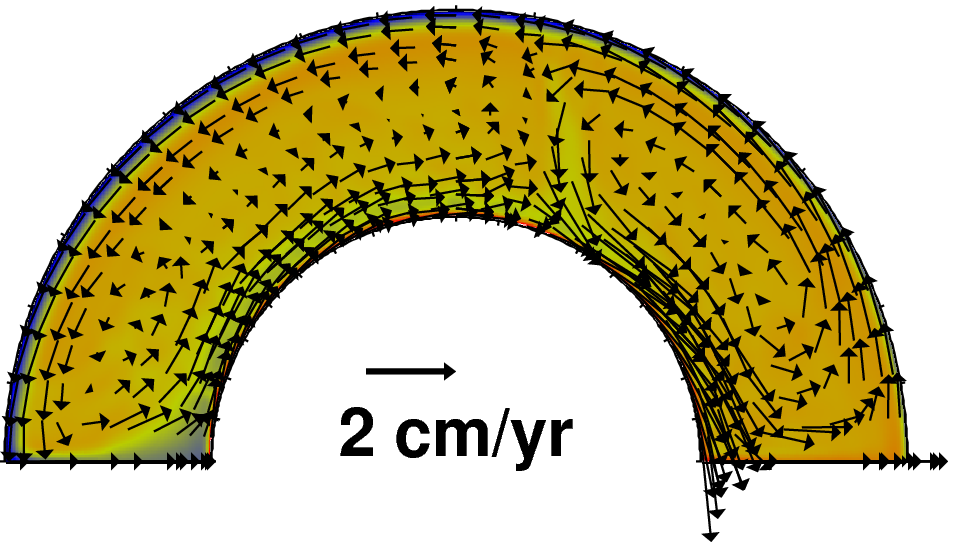 HOT
SIDE
(star)
COLD
SIDE
(night)
van Summeren, Conrad, & Gaidos, 2011
Observing Convection in the Earth: Seismic Tomography
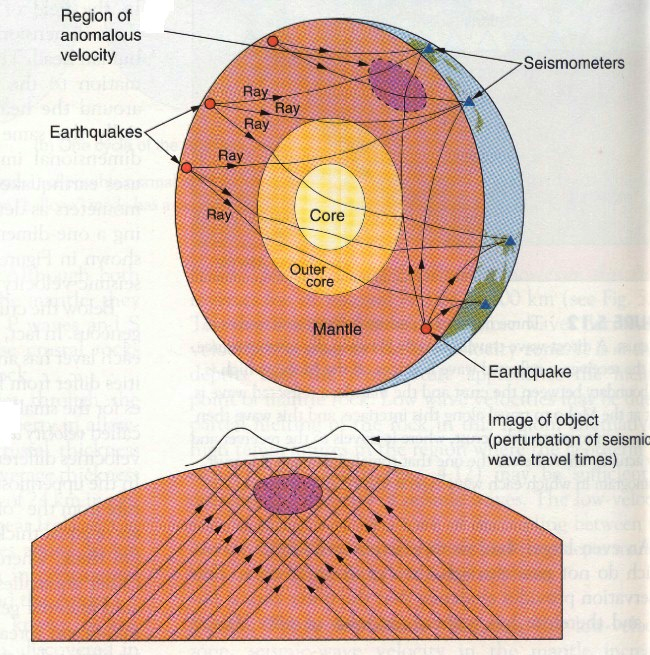 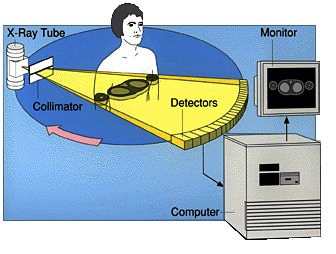 Cat-Scan
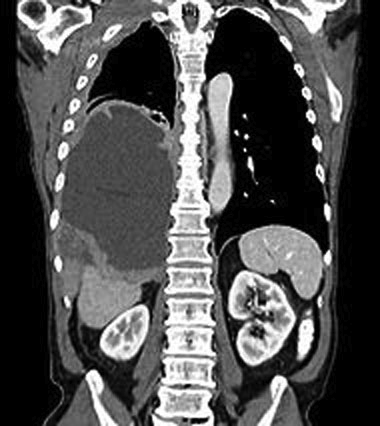 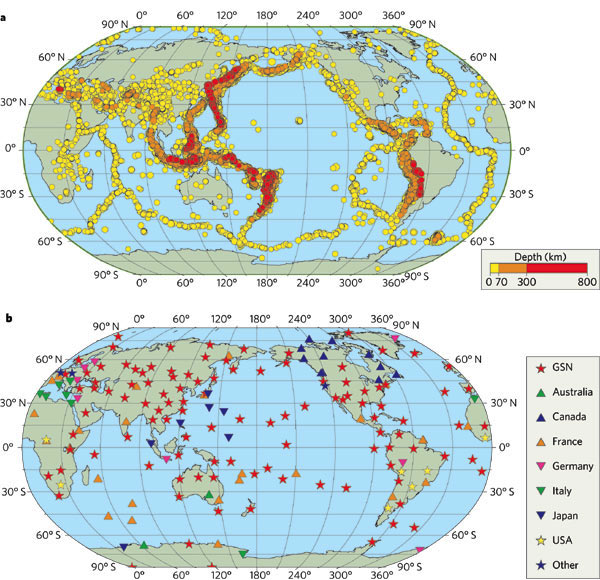 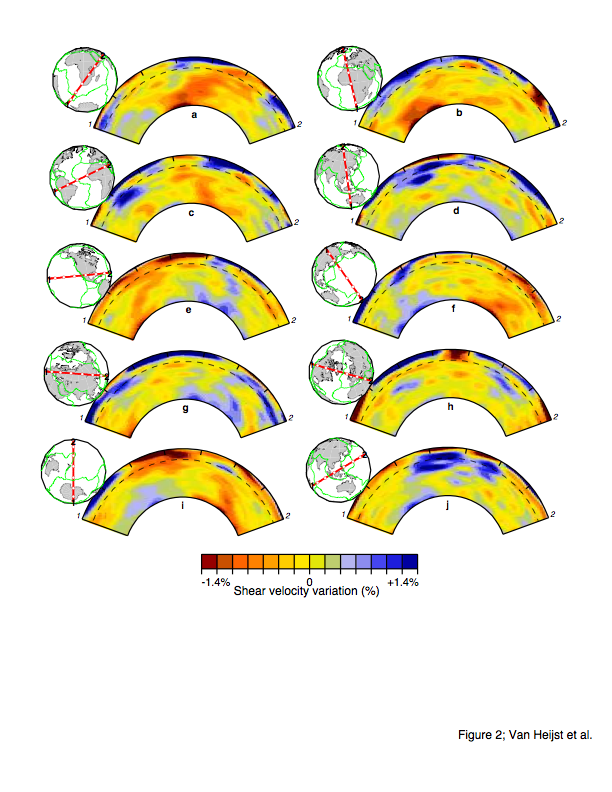 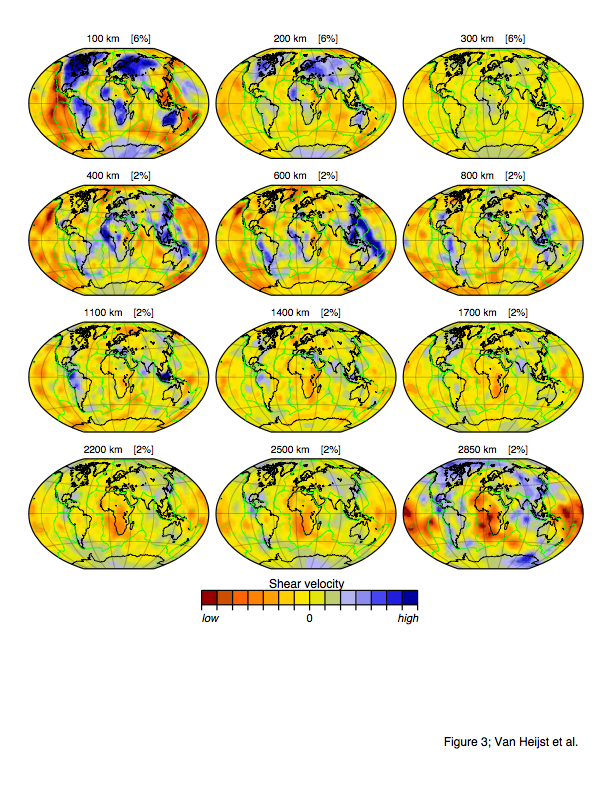 Slabs
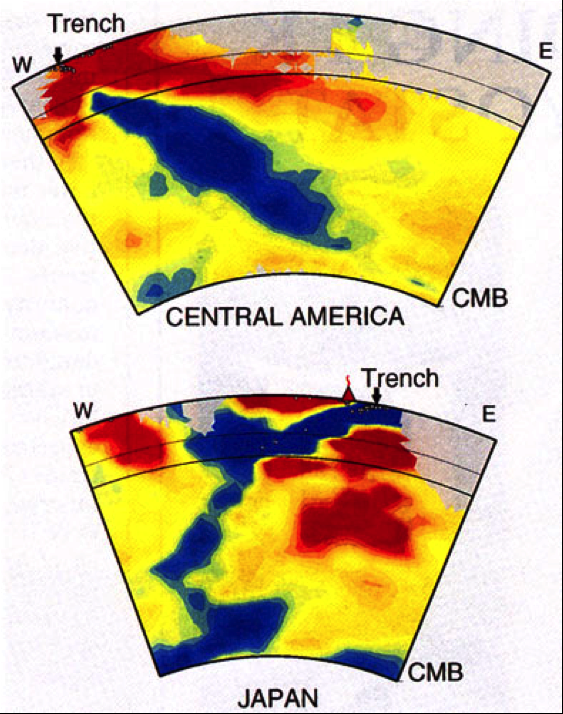 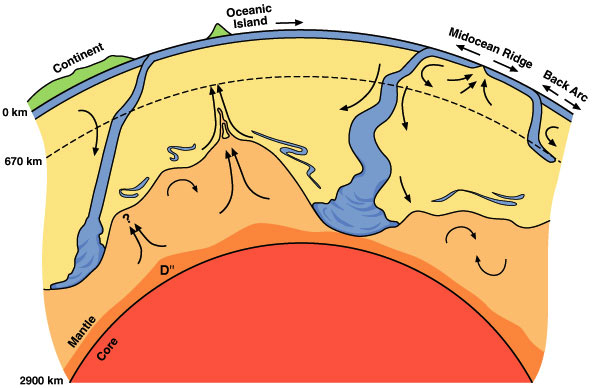 Plumes (Hawaii)
Wolfe et al (2009)
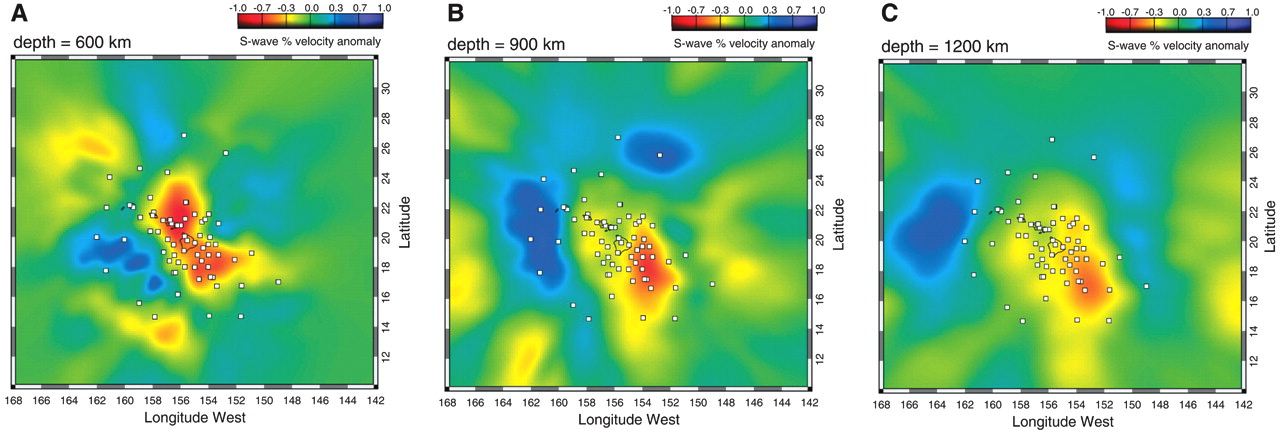 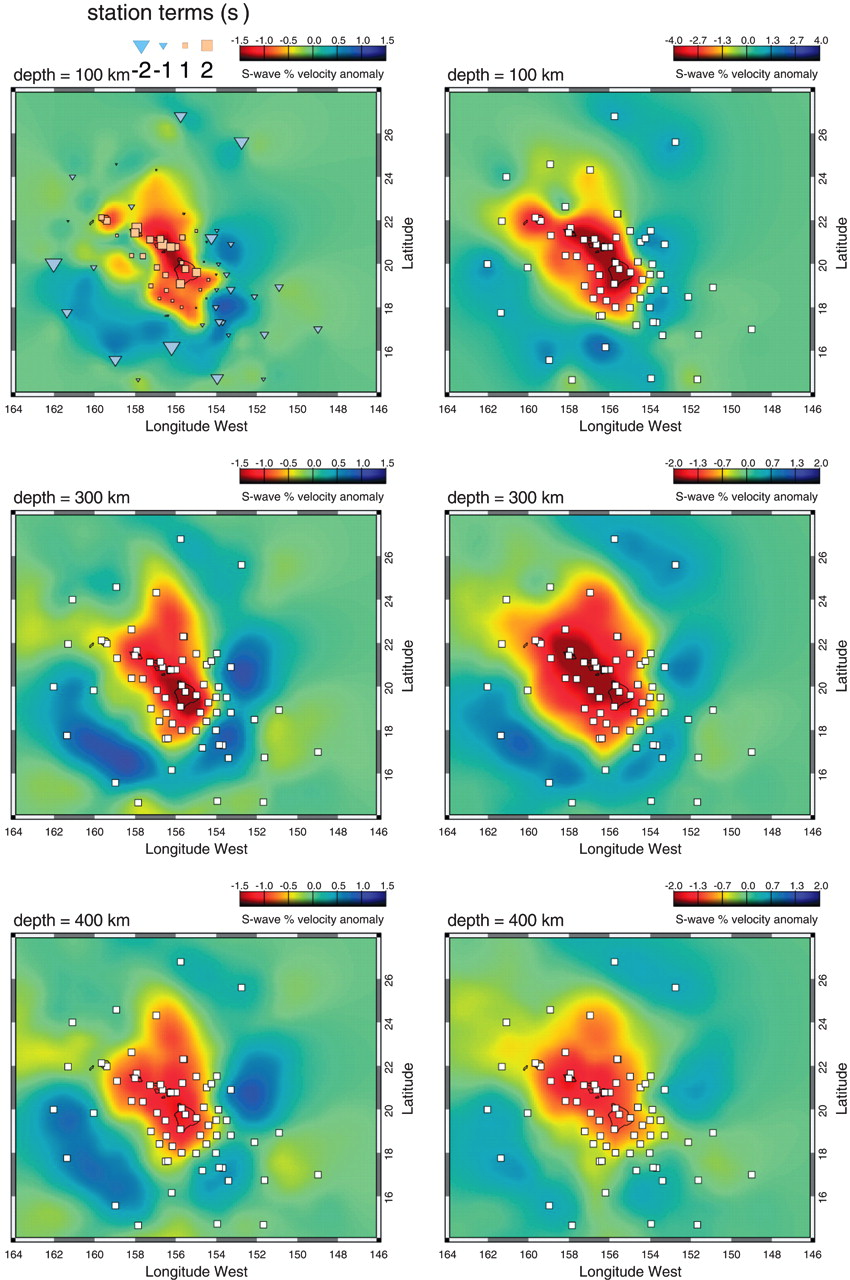 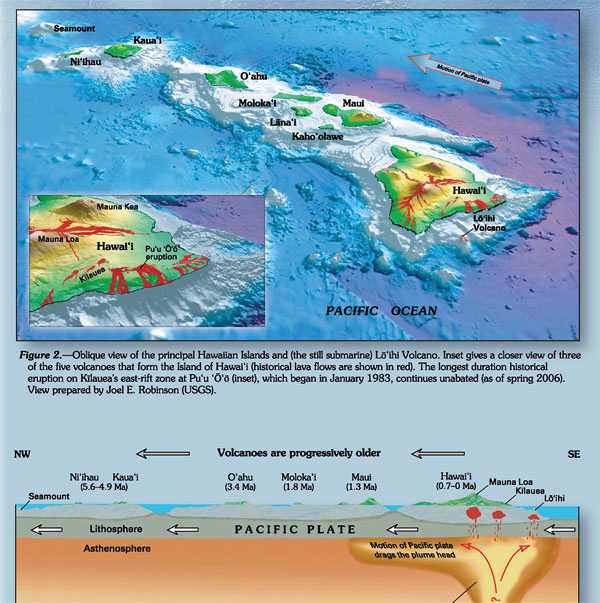 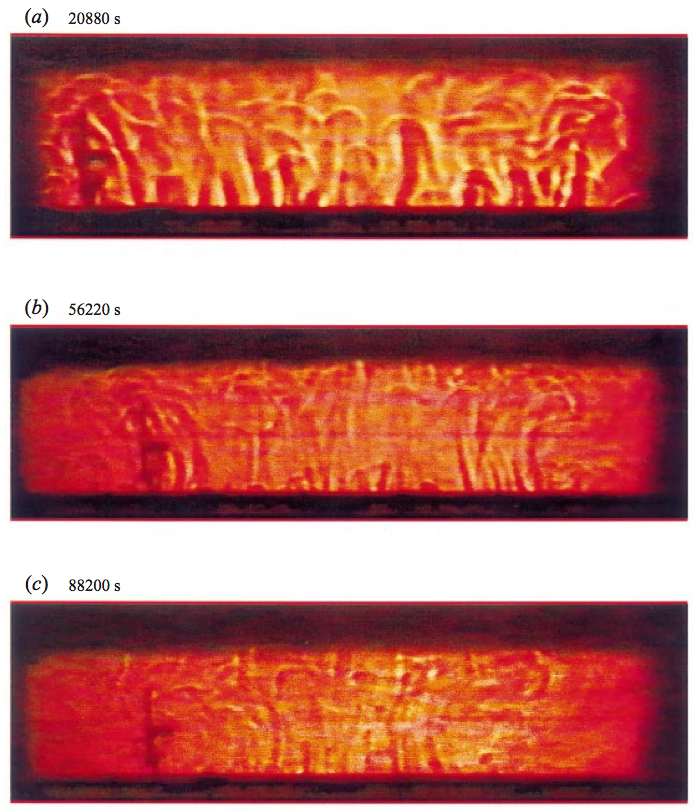 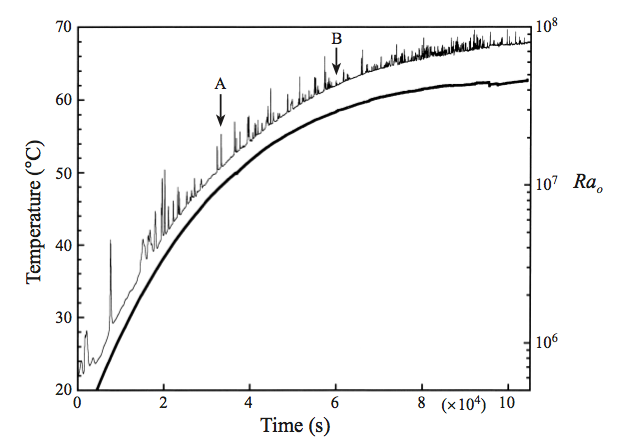 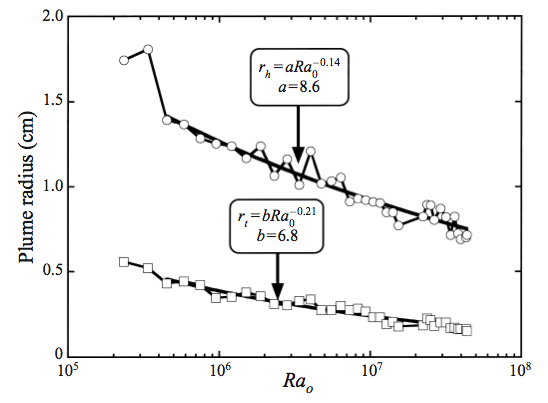 Lithgow-Bertelloni et al. [2001]
Structure of Mantle Convection
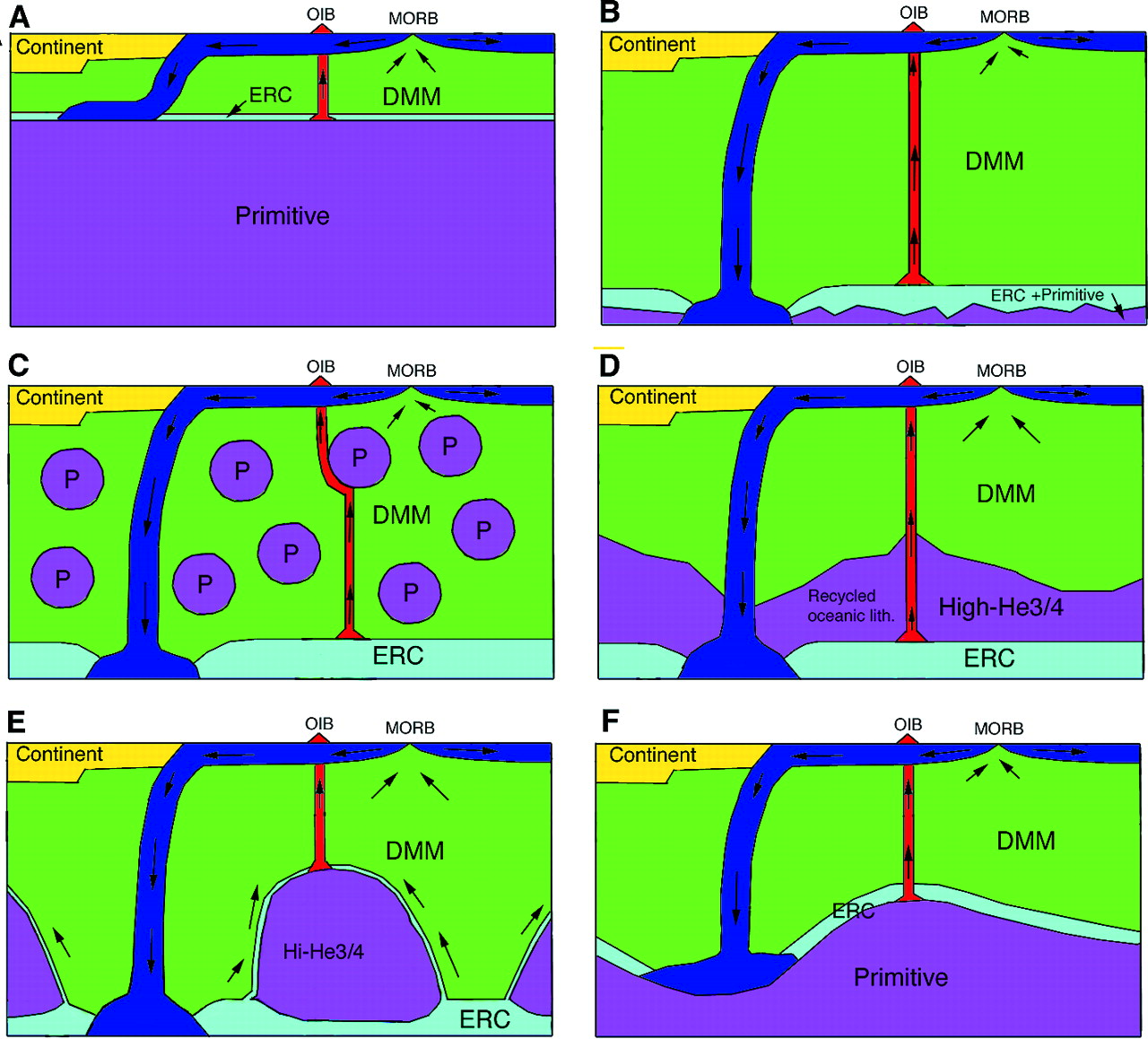 Tackley
[2000]
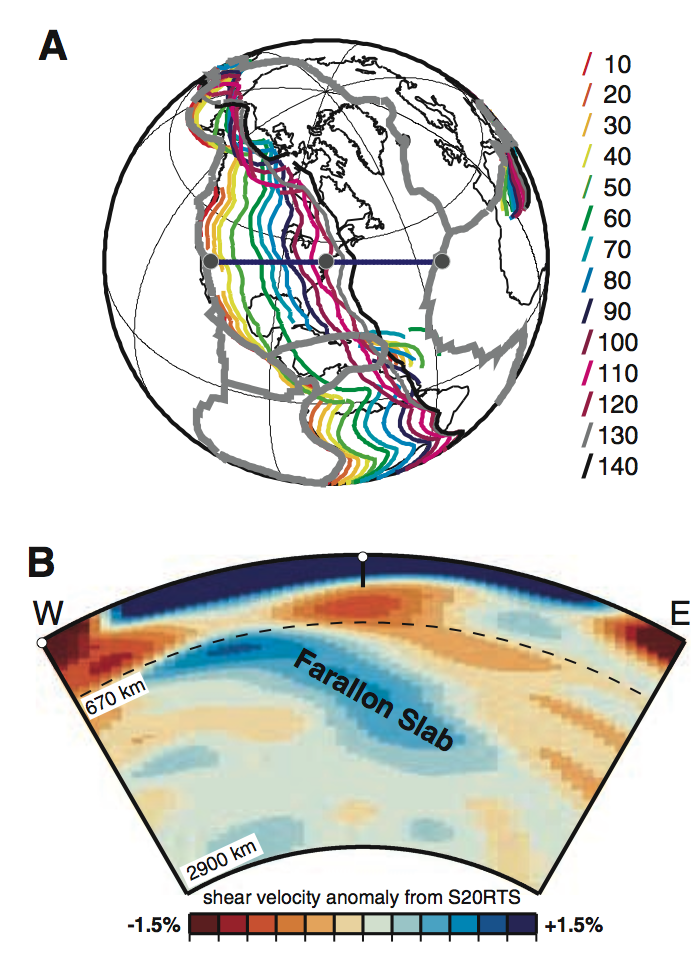 Numerical Models of Mantle Convection
Input: 
1. Mantle Densities
	(from seismic tomography)
2. Mantle Viscosity Structure
	(from postglacial rebound)
3. A Finite Element Code
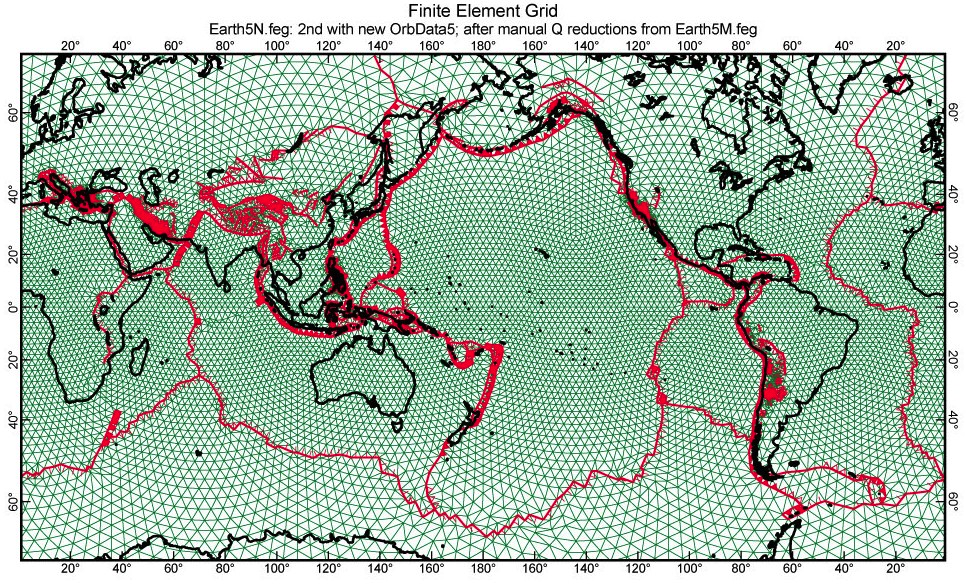 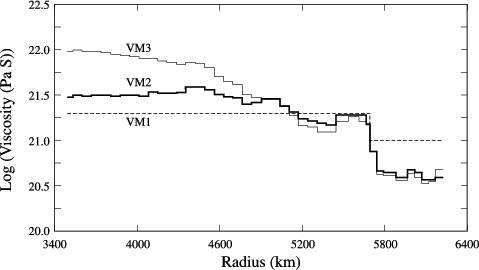 State of the Art: Adaptive Mesh Refinement & Slabs
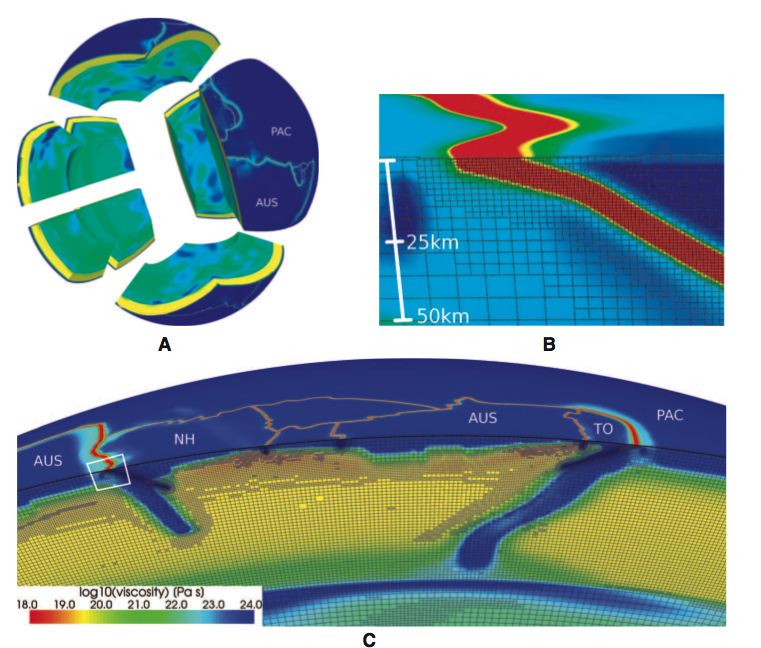 Stadler et al.,
Science 2010
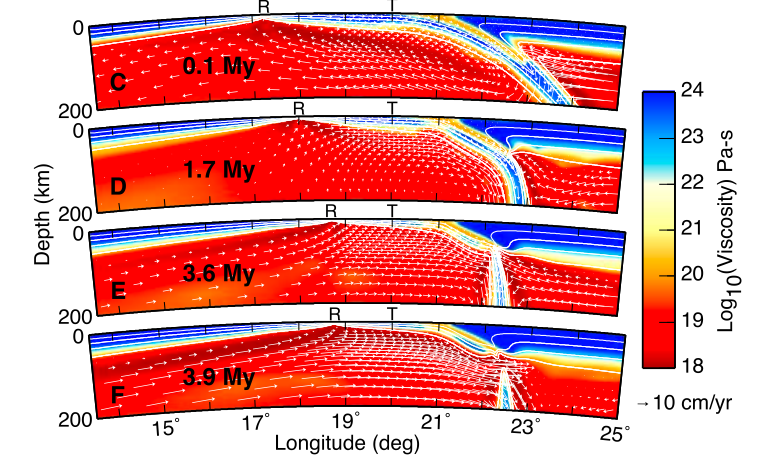 Subduction
and Slabs
form a
crucial part
of convection
on Earth
Burkett &
Billen [2009]
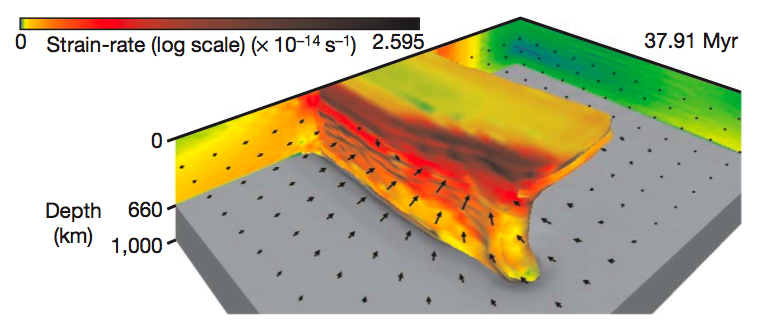 Schellart et al [2007]
Predictions of Numerical
Convection Models:
Mantle Flow Field
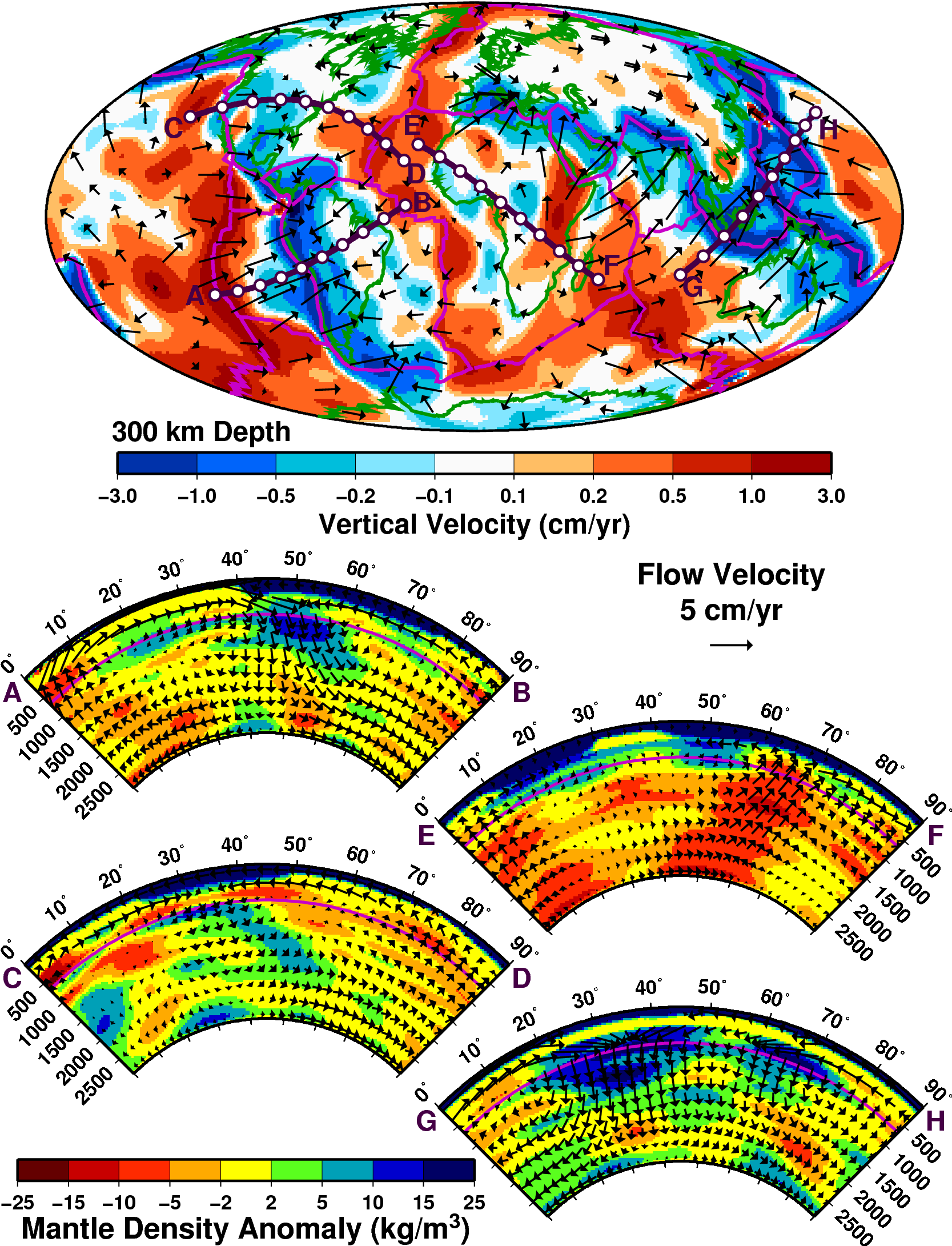 Predictions of Numerical
Convection Models:
Dynamic Uplift
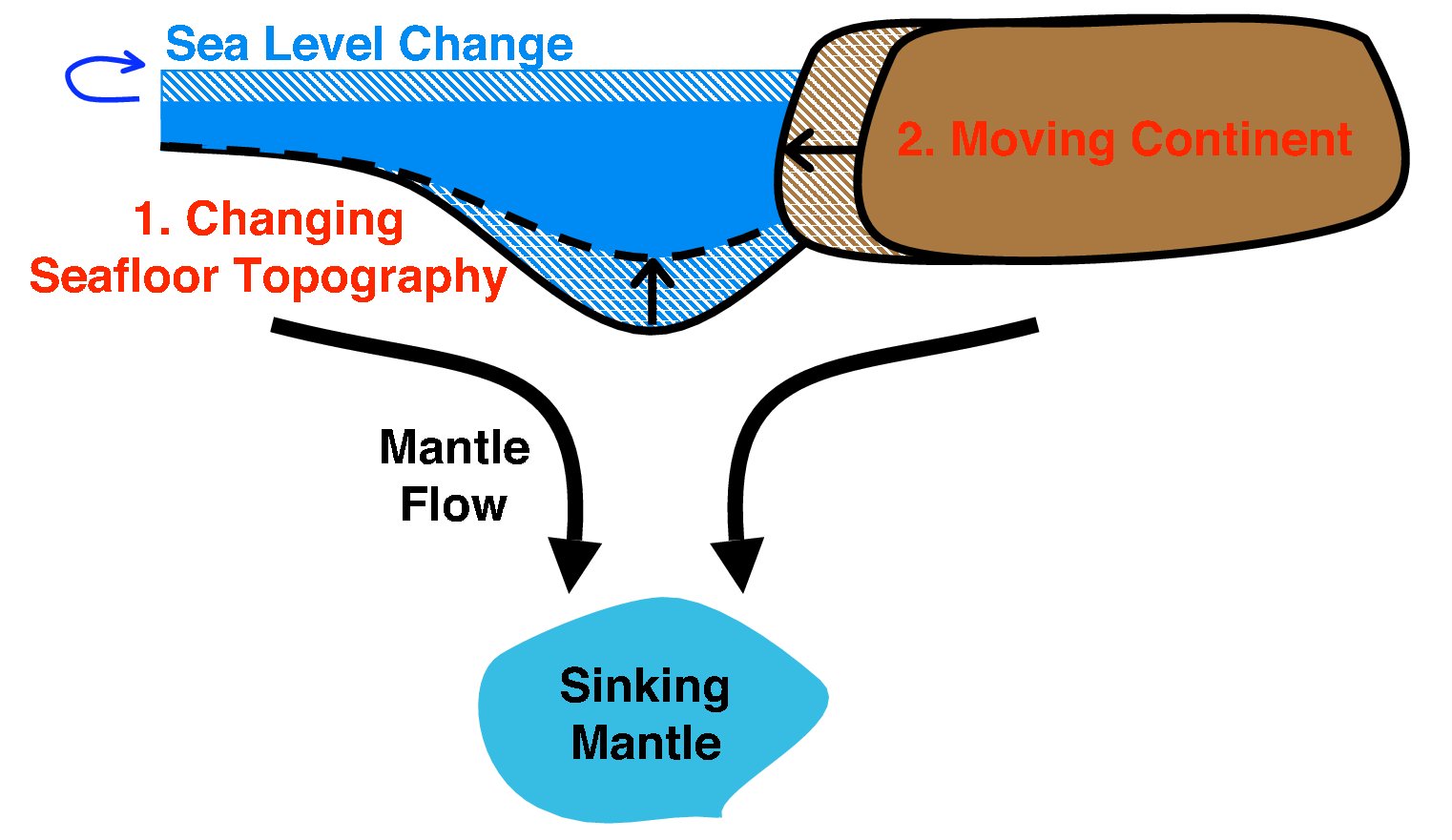 Conrad & Husson, 2009
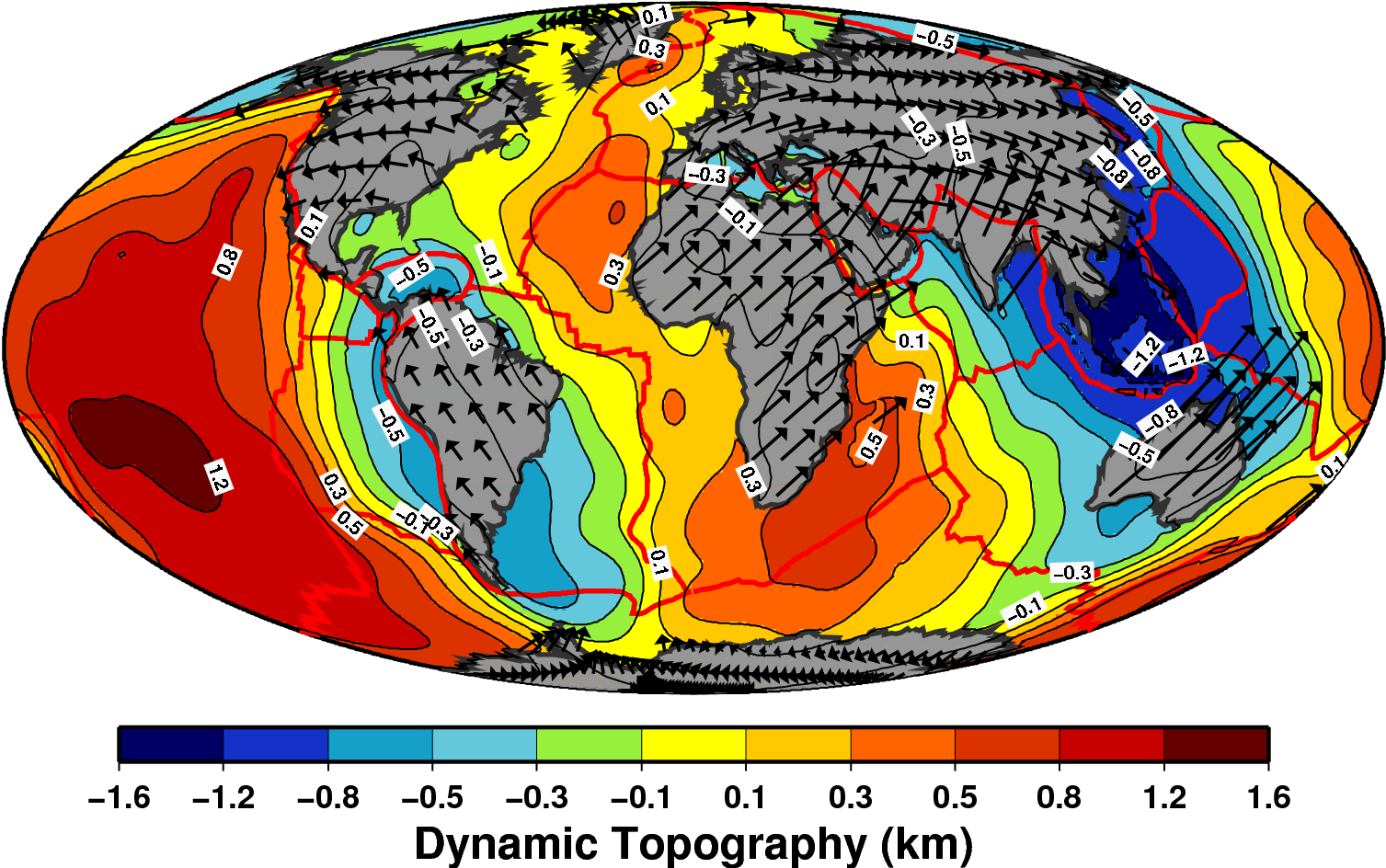 Predictions of Numerical
Convection Models:
	Earth’s Shape
	(the Geoid)
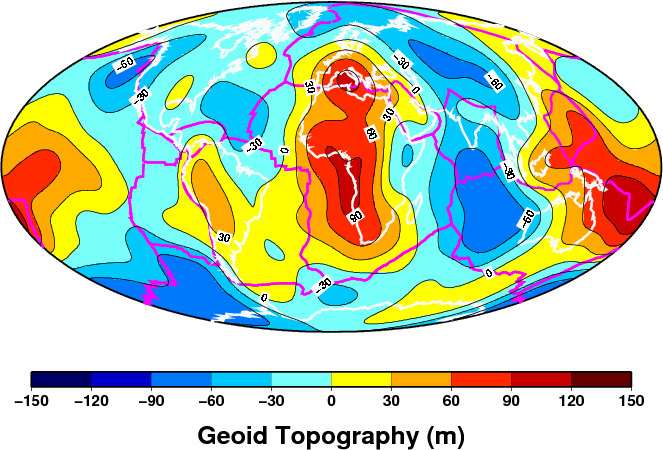 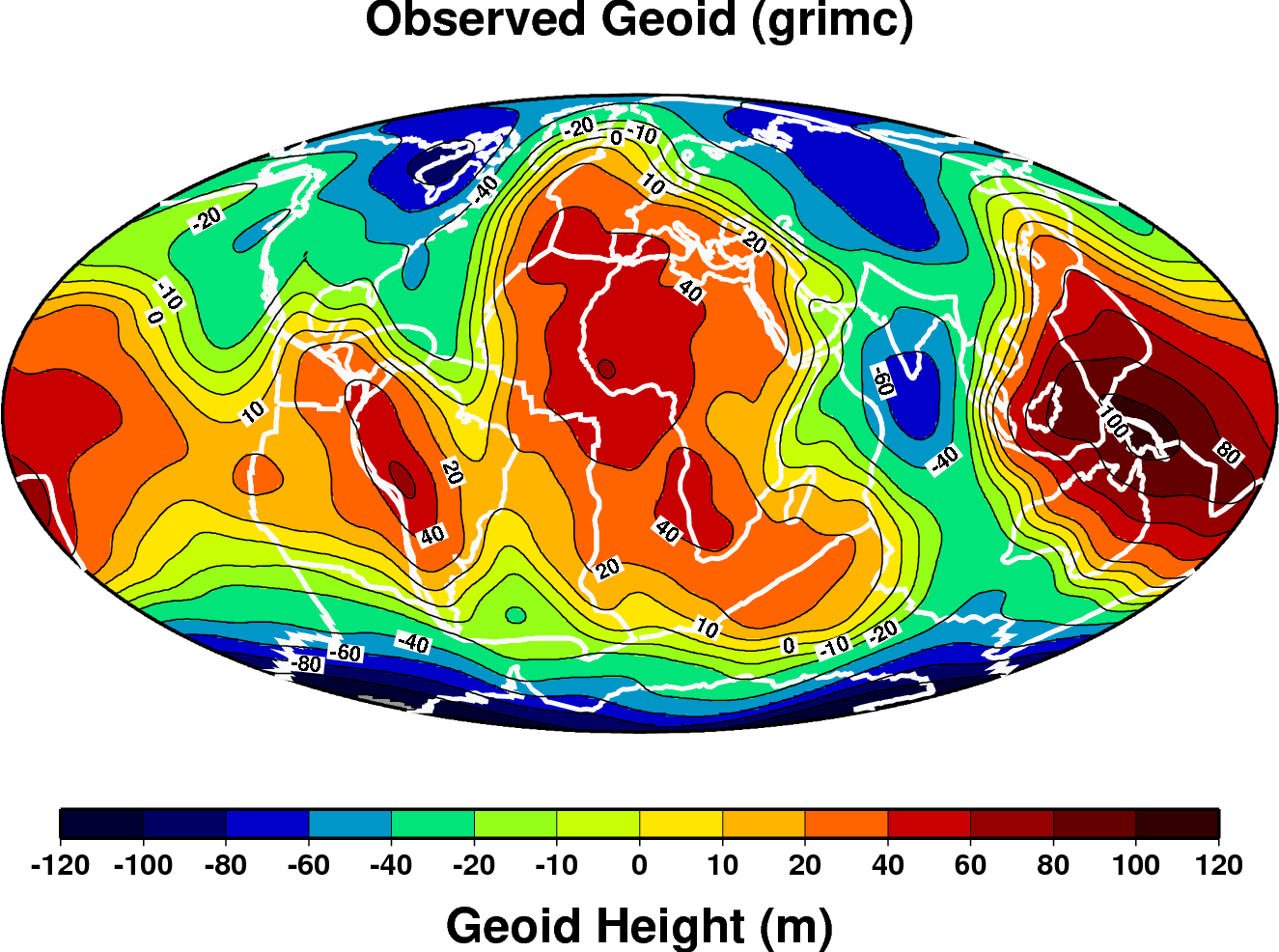 Predictions of
Numerical
Convection Models:
Lithospheric
Stresses
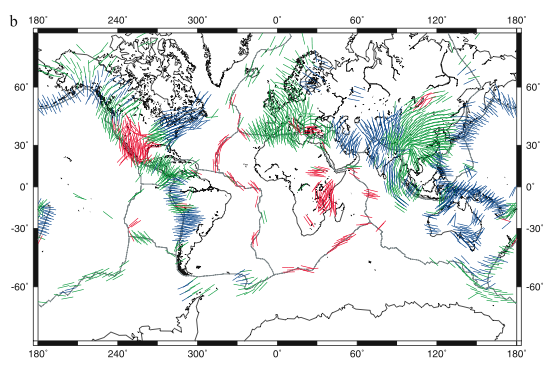 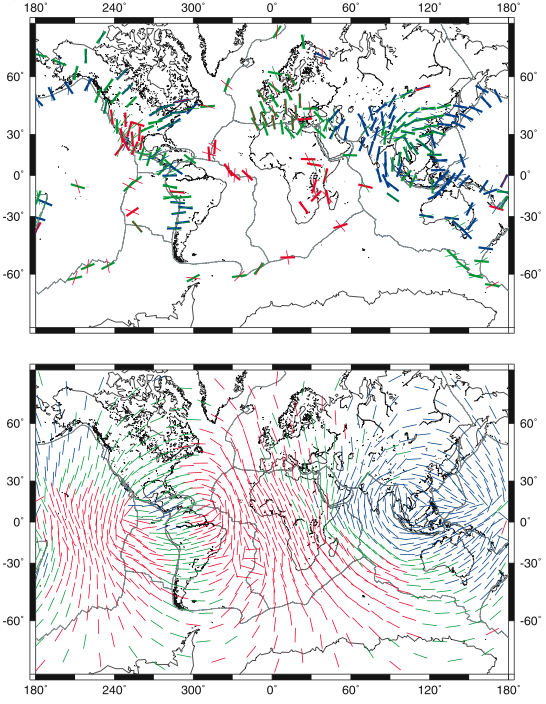 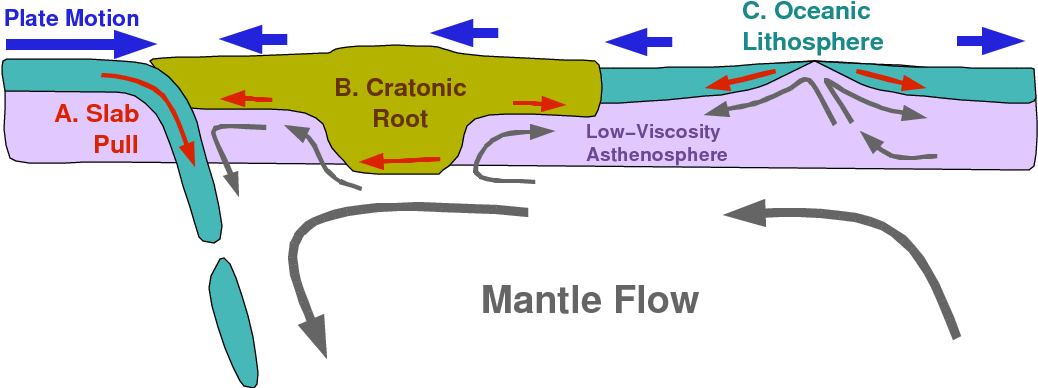 Lithgow-Bertelloni &
Guynn, 2004
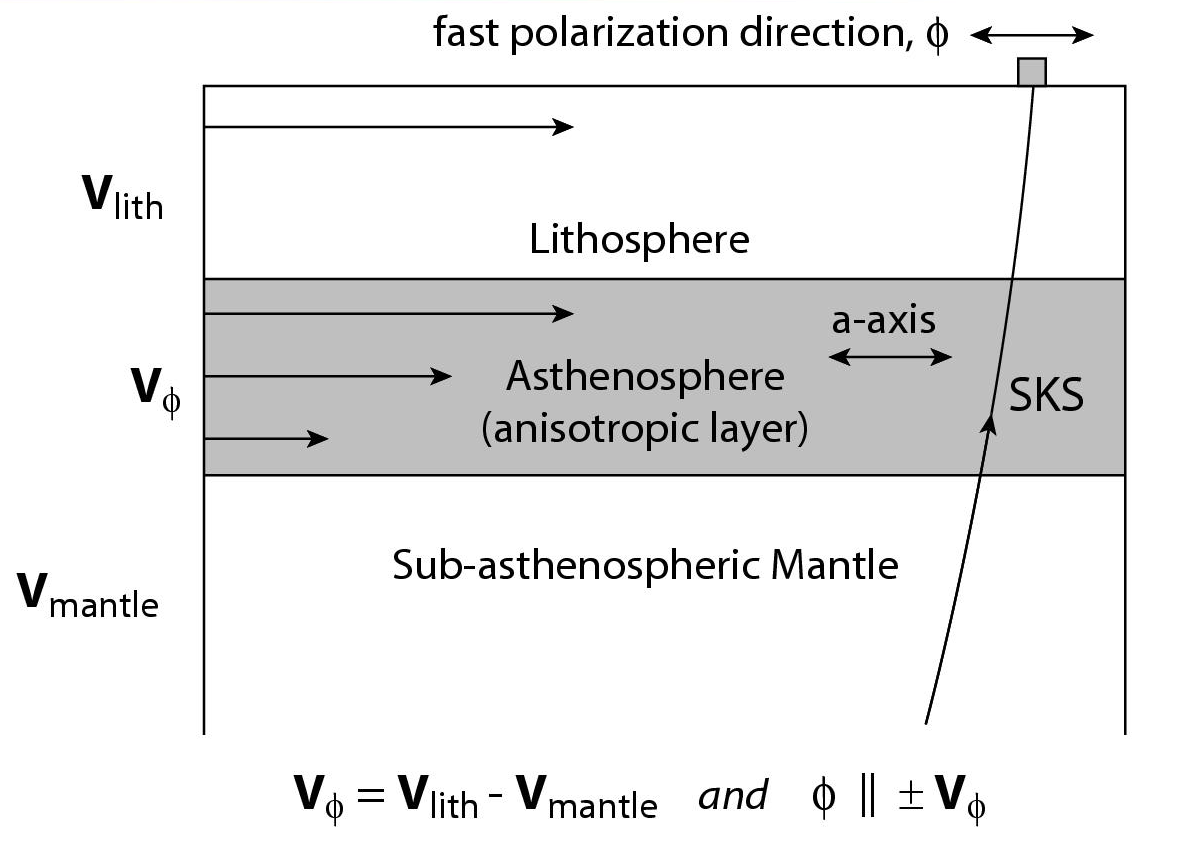 Predictions of Numerical
Convection Models:
Anisotropic Fabric
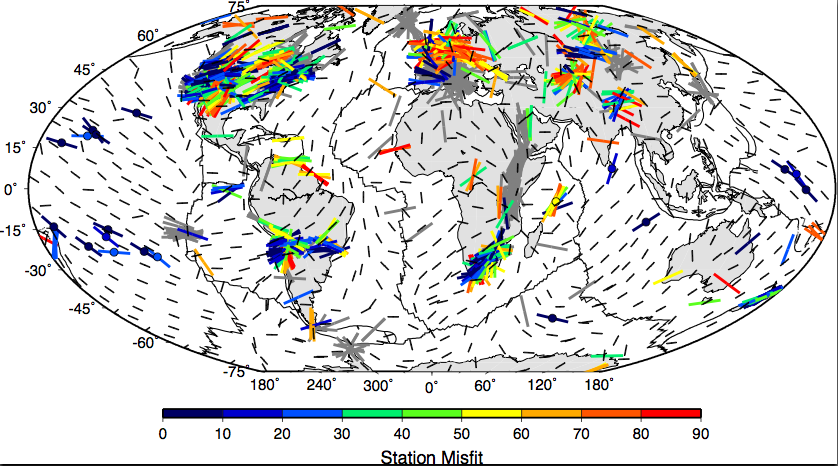 Conrad
et al., 
2007
Predictions of Numerical
Convection Models:
Plate Motions
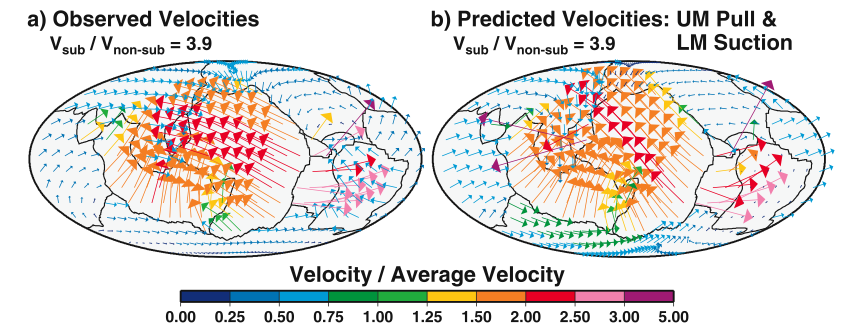 Conrad & Lithgow-Bertelloni [2004]
Observed
Predicted
Predictions of
Numerical
Convection Models:
Time-Dependence
	of Plate Motions
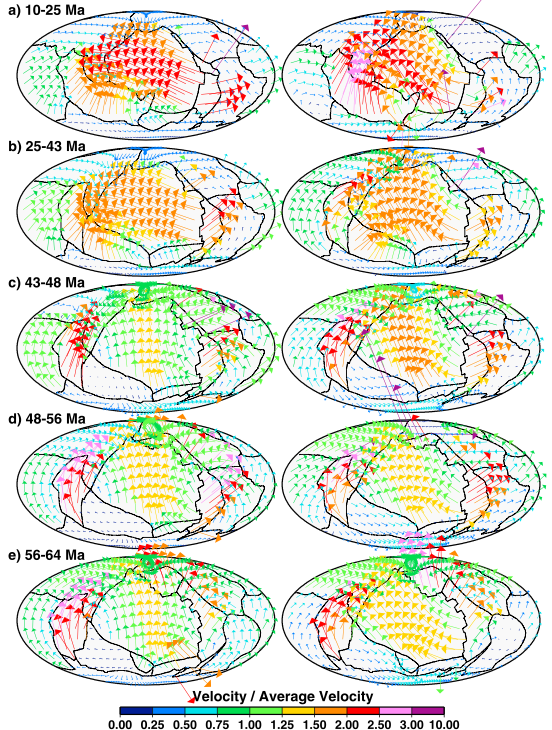 Conrad &
Lithgow-Bertelloni [2004]
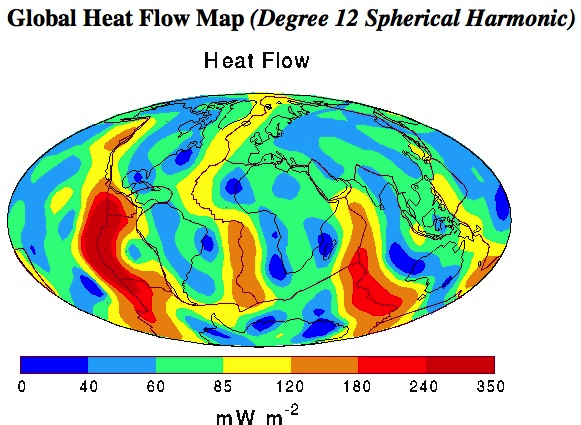 Thermal Evolution
of the Earth
1862: Lord Kelvin
How long would an initially
molten earth take to cool at
present cooling rates?
20 to 100 Million years

1895: John Perry
But the mantle is convecting:
2 to 3 Billion Years

1898: Marie Curie	Discovered Radioactivity:
			New internal heat source changes everything! 
			Most important elements for Earth:
				Potassium, Thorium, Uranium

Earth internal heat budget it still a research topic today
Current thinking:
 Estimated
volume of heat
producing elements
is small:

 Earth cools too
rapidly

 Possible Solution:
Plate tectonics is
less efficient than
we think?
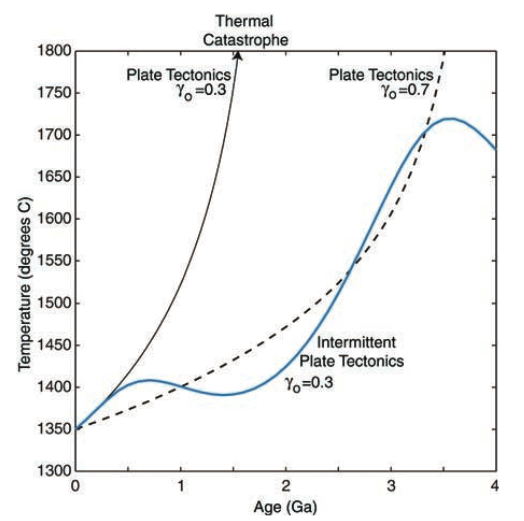 More heat
producing
elements
Silver & Behn [2008]